Intersection Improvement U.S. 24 at C.R. 300 East in Wabash County
Indiana Department of Transportation
Wednesday, March 20, 2019
6 p.m.
Welcome
Purpose/explanation of public hearing
Public hearing format
Visit our sign-in table
Informational handouts
Participate during public comment session
Submit written public comments 
Project display area
U.S. 24 at C.R. 300 East Intersection Improvement
Introduction of INDOT Project Team
Fort Wayne District – INDOT Regional Office 
Project Management
Communications 
Environmental Services
Public Involvement Team   
Strand Associates, Metric Environmental 
Engineering, Design & EnvironmentalAnalysis  
Recognition of elected and local public officials
Sign-in at attendance table to be added to project mailing list 
Legal notice of public hearing was published in the Wabash Plain Dealer 3/5/19 & 3/12/19
A notice of the public hearing was mailed to known property owners within project area
Announcement of this hearing was posted to INDOT website; media release issued
A copy of presentation and project documentation are available for review on-line via INDOT website https://www.in.gov/indot/3896.htm
Project Stakeholders
Indiana Department of Transportation
Indiana Division Federal Highway Administration
Wabash County
Elected & local officials
Residents and citizens
Commuters
Businesses 
Emergency services
Schools
Churches 
Community Organizations
Project Development
Environmental Analysis Phase
National Environmental Policy Act (NEPA) 
Requires INDOT to analyze and evaluate the impacts of a proposed project to the natural and socio-economic environments
NEPA is a decision-making process
Purpose and Need
Alternatives Screening
Preferred Alternative  

Impacts are analyzed, evaluated and described in an environmental document
What are the impacts this project might have on the community?
How can impacts be avoided?
Can impacts be minimized?
Mitigation for impacts?
  
Draft environmental document released for public involvement – February 2019
Available for review at project resource locations
Examples of Items Evaluated during Analysis
Right-of-Way
Streams, Wetlands, and Other Waters	
Floodplains    
Endangered Species
Farmland
Cultural Resources (Historic/Archaeological) 
Parks and Recreational Lands (Trails)
Air Quality 		       
Noise
Impact to residential and commercial properties 
Environmental Justice 
Hazardous Materials
Permits
Mitigation
Project Resource Locations
INDOT Fort Wayne District Office
5333 Hatfield Road, Fort Wayne, Indiana 46808
Planning, Project Development/Delivery, Construction, Maintenance for Northeast Indiana 
http://www.in.gov/indot/2703.htm 
Wabash Carnegie Public Library
188 West Hill Street, Wabash, IN 46992
Phone: (260) 563-2972
INDOT Office of Public Involvement
100 North Senate Avenue, Room N642, Indianapolis, IN 46204
Phone: (317) 232-6601
rclark@indot.in.gov  
Transportation Services Call Center
Provides citizen and business customers witha single point-of-contact to request transportation                                    services, obtain information, or provide feedbackthrough multiple channels of communications.
855-463-6848 • INDOT4U.com • INDOT@indot.in.gov
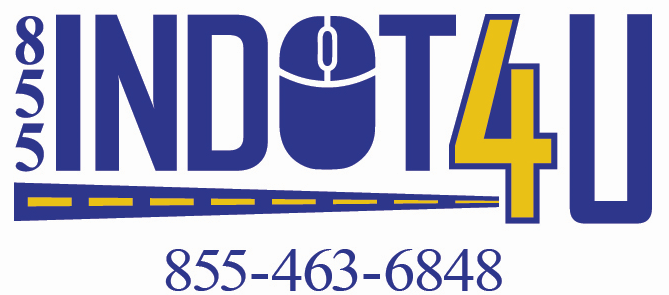 Intersection Improvement – Purpose & Need
Purpose: Enhance safety at intersection
Analysis indicates high number of vehicular collisions at intersection
Severity of collisions due to type of accidents at this location 

Need: Decrease number and severity of high-speed collisions at this location
Right-angle collisions occurring at this location
Resulting in higher severity and increased injury
Intersection Data
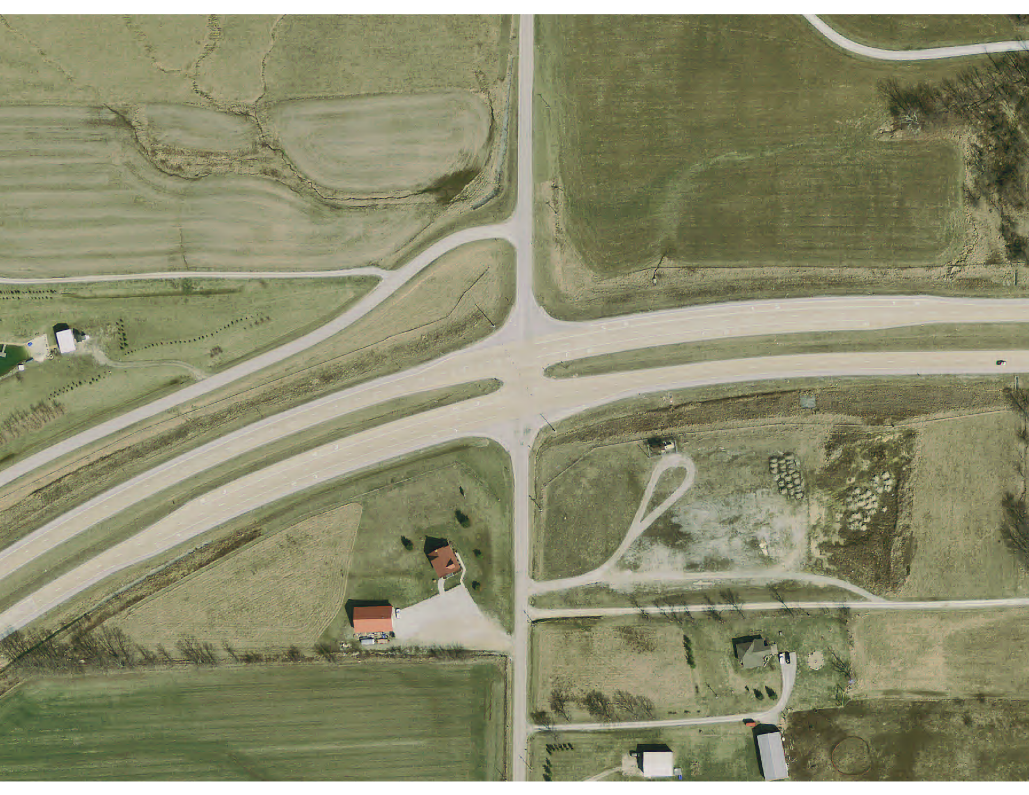 All crashes were right-angle 
80% of crashes involved northbound and westbound vehicles
Most recent fatality in 2009
Identified as a high-crash location by frequency and severity
Lagro Road: 560 vehicles per day
US 24: 9,000 vehicles per day
Previous Countermeasures
Overhead Flashing Beacons – Advanced Signage
Alternatives Analysis
NOTE: Each alternative analyzed for 20 years after construction
No Build
Involves regular maintenance activities
Cost: $0
Does not enhance safety; does not meet purpose and need of project
Traffic Signal
Cost: $300,000-$500,000 (includes operating cost)
Lagro Road does not meet signal warrants
Signals on high-speed roadways:
Are less efficient, causing vehicles traveling 60+ mph to slow down or stop
Are susceptible to red-light running 
Can cause an increase in crashes where not warranted, per a Purdue University study
No signals between SR 13 in Wabash and SR 9 in Huntington
Alternatives Analysis
Median U-Turn
Cost: $650,000-$900,000
Enhances safety by prohibiting county road through traffic from crossing U.S. 24 at the intersection
Meets purpose and need of project 
High-Speed Roundabout
Cost: $2-3.5 million
Would require traffic on US 24 to slow to approx. 25 mph
Alternatives Analysis
Grade Separation
Cost: $3-5 million
Affects intersection mobility
Interchange
Cost: $12-15 million
Does not fit scale of project because of low-volume road
Requires significant time for planning and construction
Preferred Alternative: Median U-Turn
US 24
Lagro Rd.
Additional Pavement
       Removed Pavement
Median U-Turn Operations
US 24
Lagro Rd.
Median U-Turns Enhance Intersection Safety
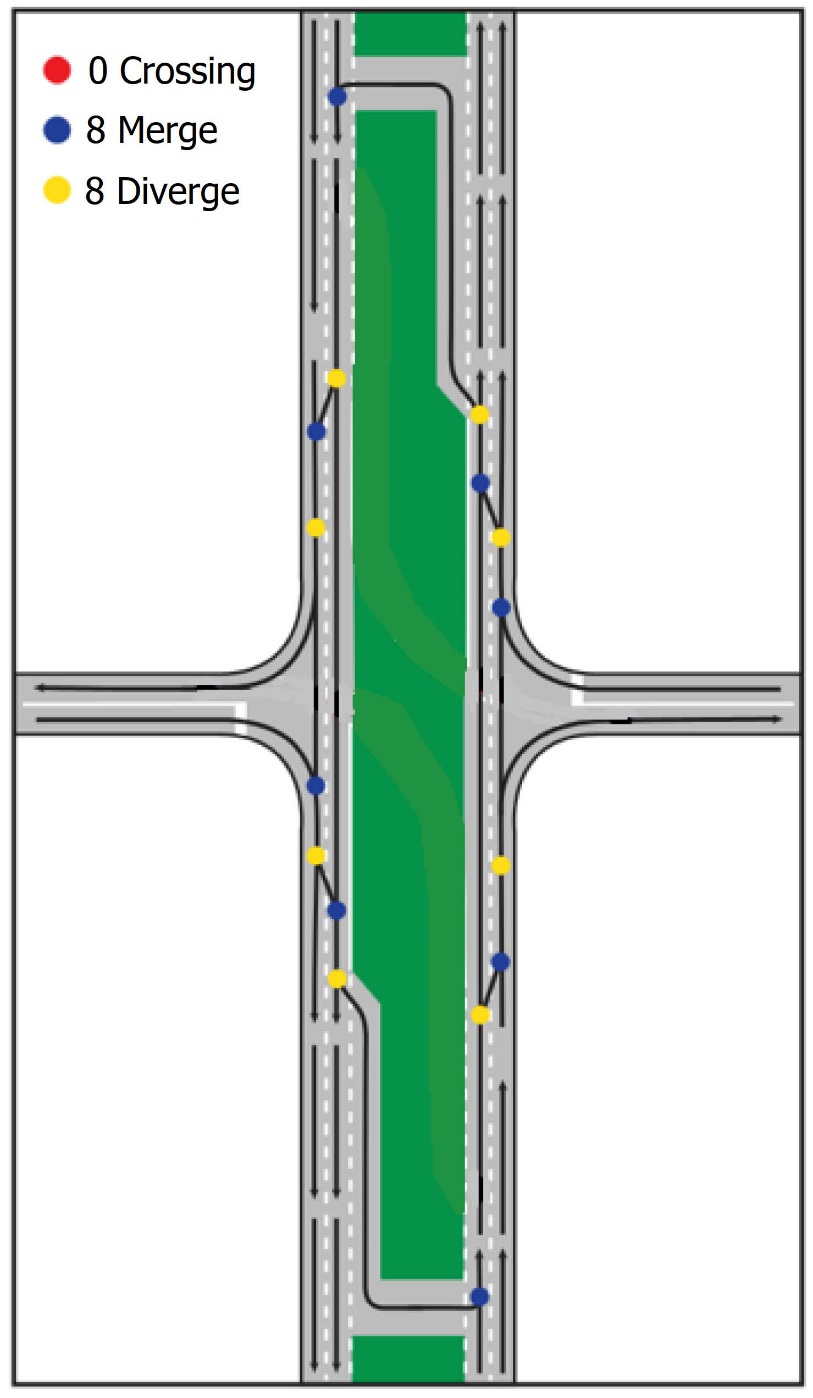 Conflict points are dramatically reduced
Crossing points eliminated, reducing crash severity
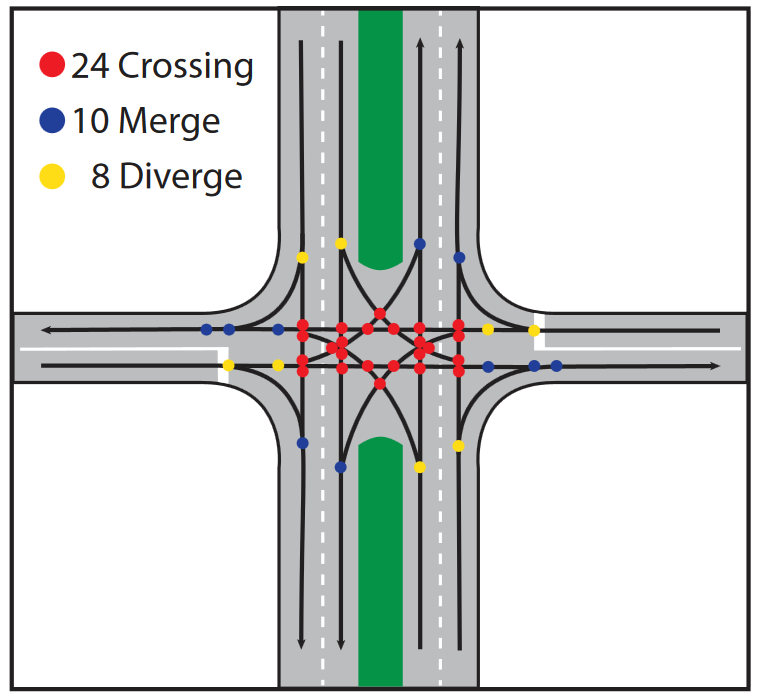 Conventional  
Intersection

Median U-Turn
Intersection
Design Features
Wider median shoulder (8’) to accommodate farm equipment
Diagrammatic signs on each approach
Improving drainage issue on northbound approach
Delineators emphasize no through movement on Lagro Road
Raised Pavement Markers delineate U-Turn lanes
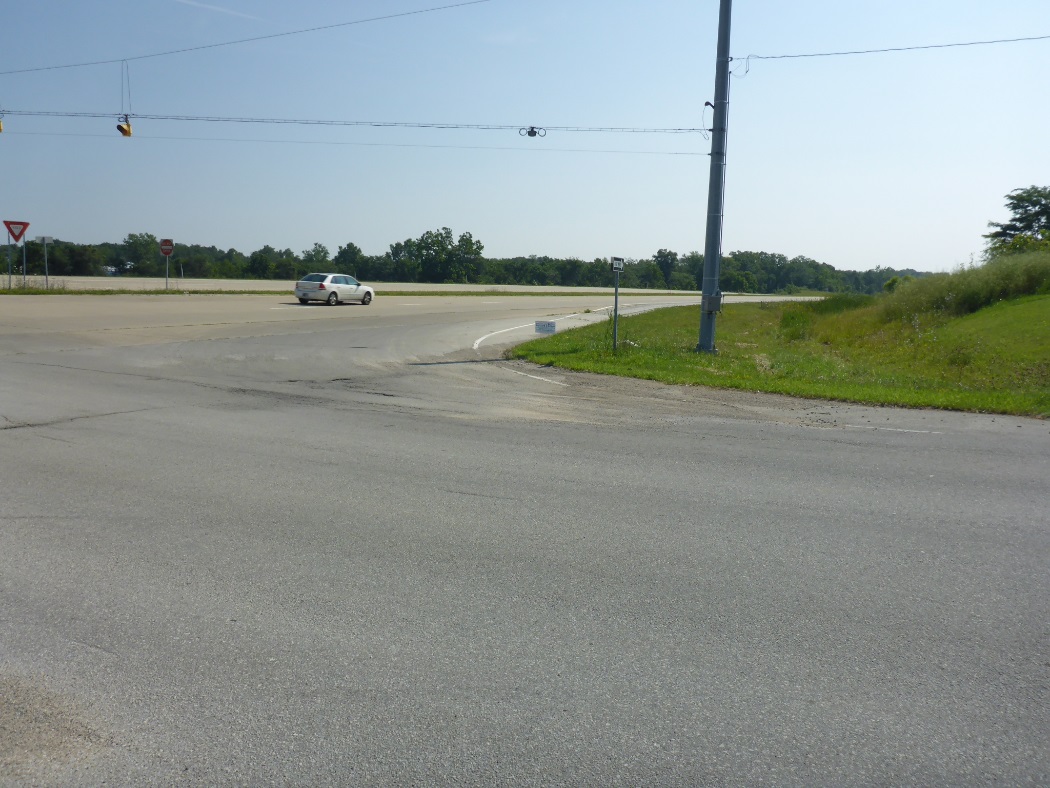 Recap of Alternatives Considered
No Build
No additional work; crashes continue  
Signalized Intersection
Traffic on minor leg (Lagro Road) does not warrant a signalized intersection when compared to traffic on major leg (US 24)
Not best fit on high-speed roadway with no other signals
Roundabout
Higher cost; slows traffic on US 24
Grade Separation: Lagro Road over US 24
Limits mobility, significant increase in project cost
Interchange 
Implementation would require years of planning and design
Highest project cost  
Median U-Turn Intersection 
Enhances safety at intersection by eliminating or significantly reducing injury crashes
Cost-effective
Can be implemented in one construction season and be delivered next year
Schedule and Maintenance of Traffic
Spring 2020
3 to 6 month duration 
Maintenance of Traffic
Closed intersection to provide highest contractor and driver safety as well as shortest construction duration
Traffic to/from school could use SR 524 to US 24 to SR 13
Submit Public Comments
Submit public comments using the options described in first page ofinformation packet:
Public Comment Form
Via e-mail at rclark@indot.in.gov 
Participate during public comment session following formal presentation
INDOT respectfully requests comments be submitted byFriday, April 5, 2019  
All comments submitted are included in public hearings transcript and made part of the public record
Comments will be reviewed, evaluated and given full consideration duringdecision-making process
Project Resource Locations
INDOT Fort Wayne District Office
5333 Hatfield Road, Fort Wayne, Indiana 46808
Planning, Project Development/Delivery, Construction, Maintenance for Northeast Indiana 
http://www.in.gov/indot/2703.htm 
Wabash Carnegie Public Library
188 West Hill Street, Wabash, IN 46992
Phone: (260) 563-2972
INDOT Office of Public Involvement
100 North Senate Avenue, Room N642, Indianapolis, IN 46204
Phone: (317) 232-6601
rclark@indot.in.gov  
Transportation Services Call Center
Provides citizen and business customers witha single point-of-contact to request transportation                                    services, obtain information, or provide feedbackthrough multiple channels of communications.
855-463-6848 • INDOT4U.com • INDOT@indot.in.gov
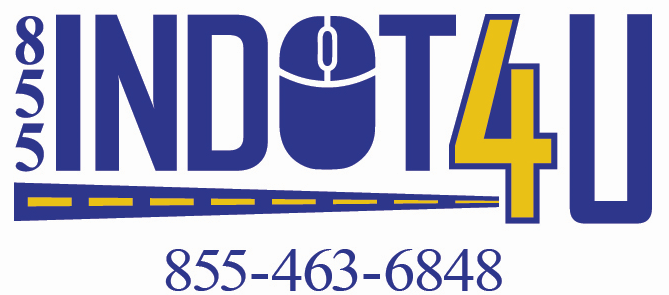 Next Steps
Public and project stakeholder input
Submit comments via options described on page 1 of information packet
INDOT review and evaluation
All comments given full consideration during decision-making process
Finalize/approve environmental document, complete project design 
Communicate a decision
INDOT will notify project stakeholders of decision
Work through local media, social media outlets, paid legal notice
Make project documents accessible via repositories 
Questions? Contact Public Involvement Team
Project resource information on-line https://www.in.gov/indot/3896.htm
Thank You
Please visit with the INDOT project team following the presentation and comment session
Project Open House
Project maps, displays, INDOT project team and informal Q & A
INDOT Fort Wayne District page: http://www.in.gov/indot/2703.htm